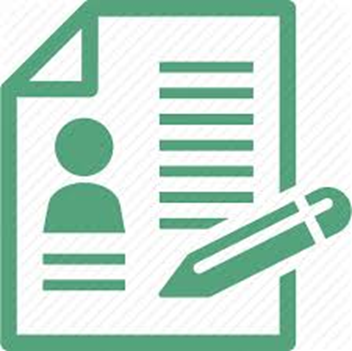 ONA TILI
8-sinf
MAVZU: MATN VA LUG‘ATLAR BILAN ISHLASH

(94-dars)
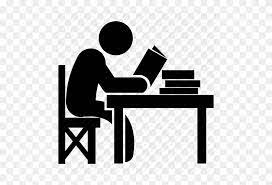 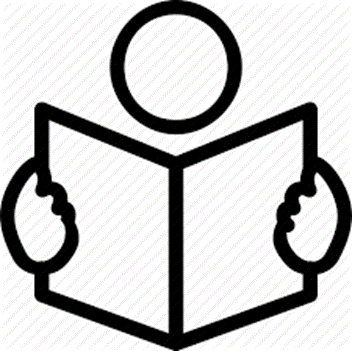 BILIB OLING!
Mustaqil fikrlash
Sintaktik tahlil qilish
Mavzu
Lug‘at ishi
Ko‘chma ma’nodagi so‘zlar
Matnni bog‘lovchi vositalar
Matnda berilgan hayotiy haqiqat
192-topshiriq
Beruniyning dam olish kunlari
Beruniy yiliga ikki martagina dam olar ekan. Birinchisi – Navro‘zi olam kirgan kuni, ikkinchisi – bug‘doyga o‘roq tushganda…
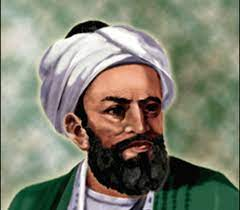 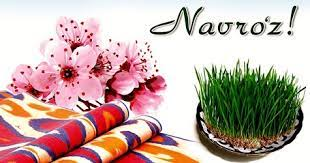 192- topshiriq
Dillarni xushnud etib Navro‘zi olam yetib kelgan kuni erta tongdanoq o‘rinlaridan turib, yuvunib-taranib, yaxshi liboslarini kiyib, qarindosh-urug‘larini, keyin yor-u birodarlarni ziyorat qilib, holidan xabar olar ekanlar…
Ziyorat qilib – hurmat yoki rasmiyat yuzasidan tabarruk kishilar huzuriga tashrif buyurib, holidan xabar olish.
192- topshiriq
Keyin to qosh qorayguncha qo‘sh qo‘shishar, yerga omoch solishda qatnashar, nihol ekisharkan…
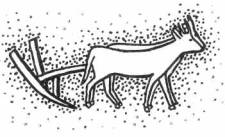 qo‘sh qo‘shish – ulov qo‘shib yer haydash.
192-topshiriq
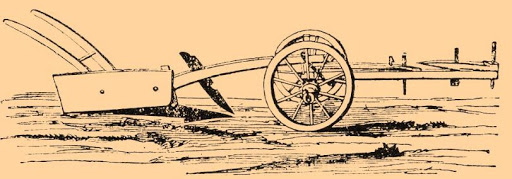 …yerga birinchi omoch solishda qatnashar, nihol ekisharkan…
Omoch –  metall tishli qadimgi eng oddiy yog‘och yoki temir asbob.
194-topshiriq
Ko‘chma ma’nodagi so‘zlar
qosh qorayguncha
metafora
hayot lazzatini totib
metonimiya
o‘roq tushganda
196-topshiriq
Olmosh
unga
ular
ikkinchisi
birinchisi
Son
Keyin to qosh qorayguncha…
ko‘makchi
186-mashq
Ha, Beruniy: “Bir daqiqa vaqtni behuda o‘tkazganim, halok bo‘lganim” – der ekan.
Vaqtning qadriga yetish
Vaqtni behuda sarflamaslik
Hatto dam olish vaqtingizdan ham oqilona foydalaning
MUSTAQIL BAJARISH UCHUN TOPSHIRIQ:
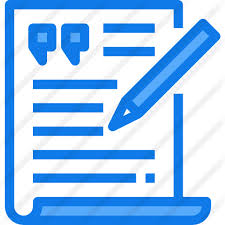 187-mashq. Matnga shaxsiy munosabatingizni yozma ravishda bayon qiling.
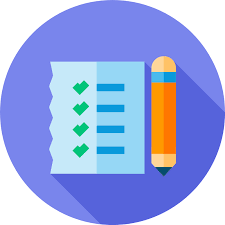